Praktyki zagranicznew ramach projektu Leonardo da vinci
„sztuka kulinarna na poziomie europejskim”
2012/2013
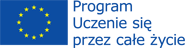 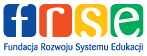 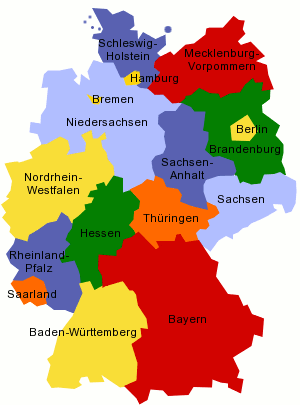 Turyngia, Thüringen, kraj związkowy i kraina historyczna w środkowej części Niemiec. 

Flaga Turyngii jest biało-czerwona, tak jak flaga Polski.
PRAKTYKI W RAMACH PROJEKTU UNIJNEGO
W czerwcu 2013 roku odbyliśmy miesięczny staż  w Turyngii w ramach projektu LdV, którego celem było:
- 
Udoskonalenie umiejętności zawodowych

Opanowanie języka niemieckiego – języka potocznego  i słownictwa fachowego 

Otwarcie się na nowe możliwości, na nowe środowisko,   na nowy styl życia 

Stanie się bardziej mobilnym i elastycznym zawodowo
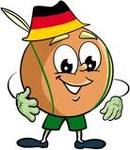 Przygotowując się do wyjazdu wzięliśmy udział w kursach
Języka niemieckiego
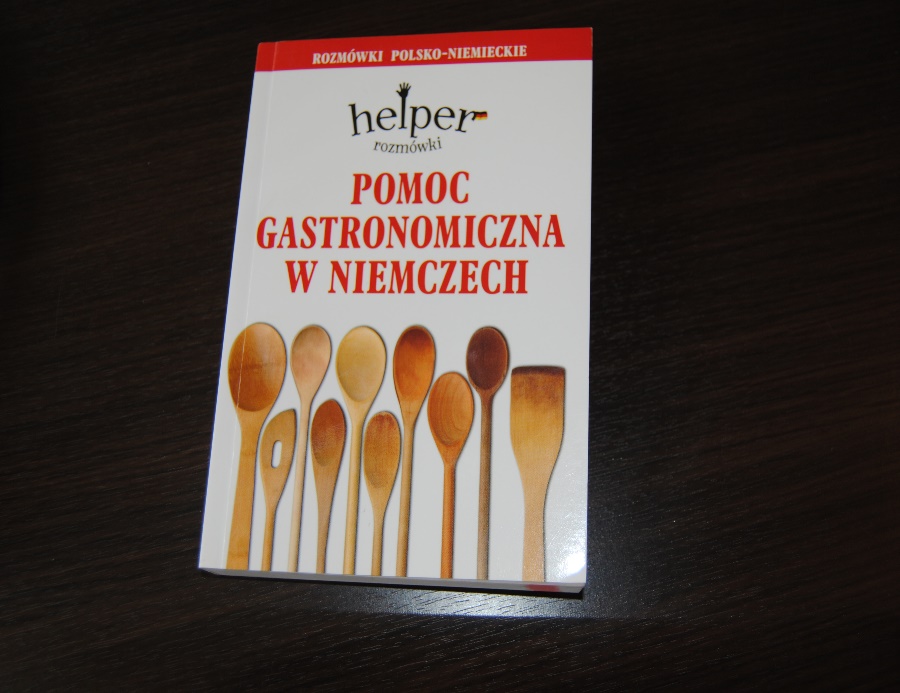 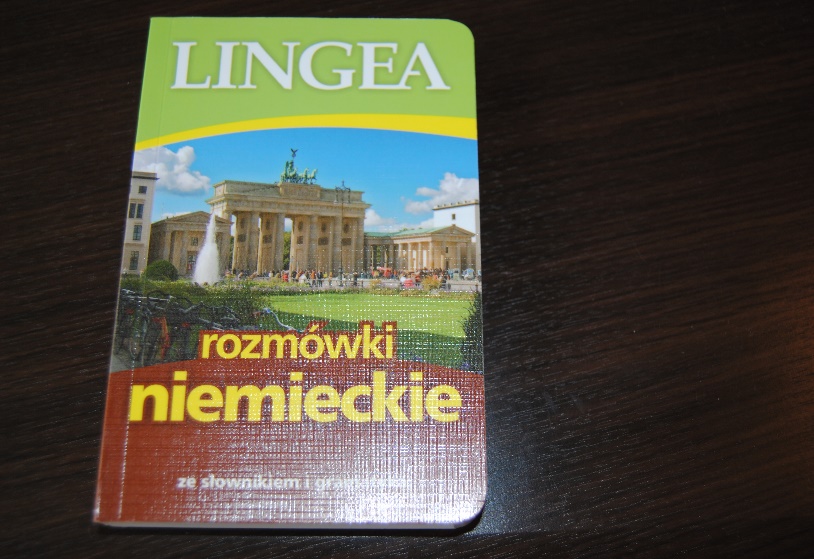 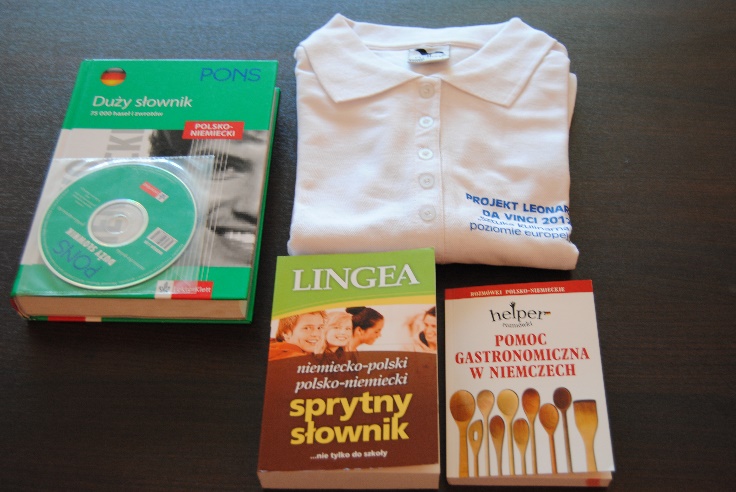 Z Otrzymanych słowników, rozmówek  uczyliśmy się zastosowania języka  w różnych okolicznościach
U lekarza
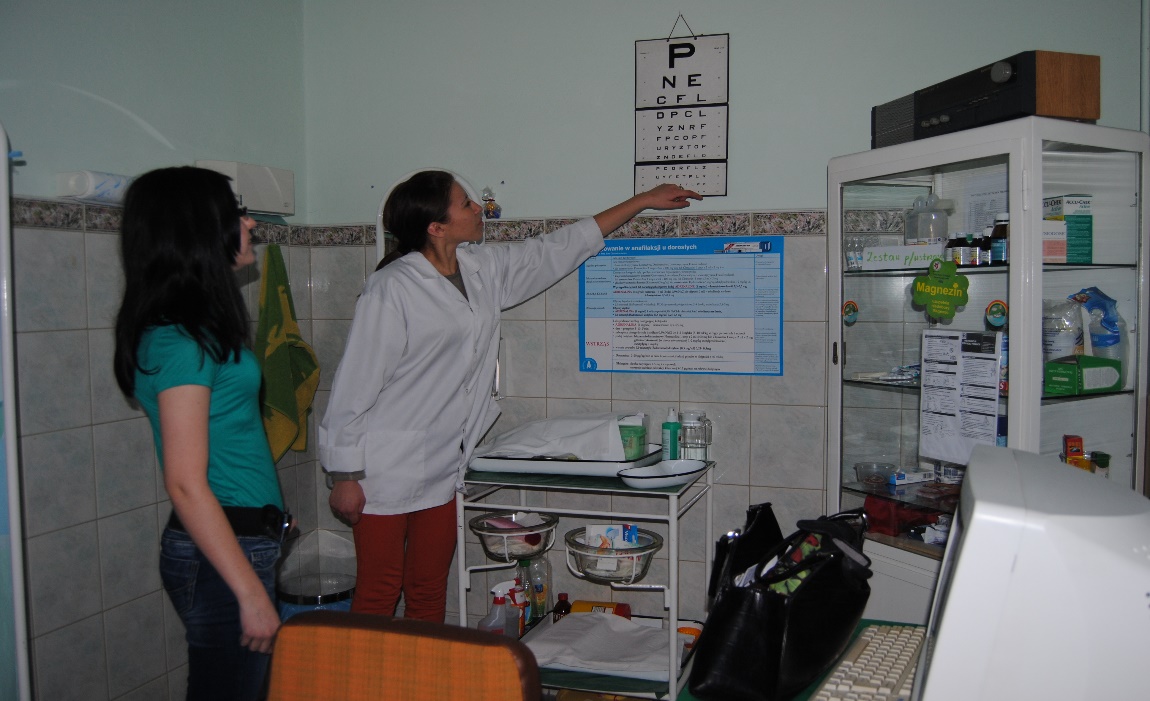 W KUCHNI itp…
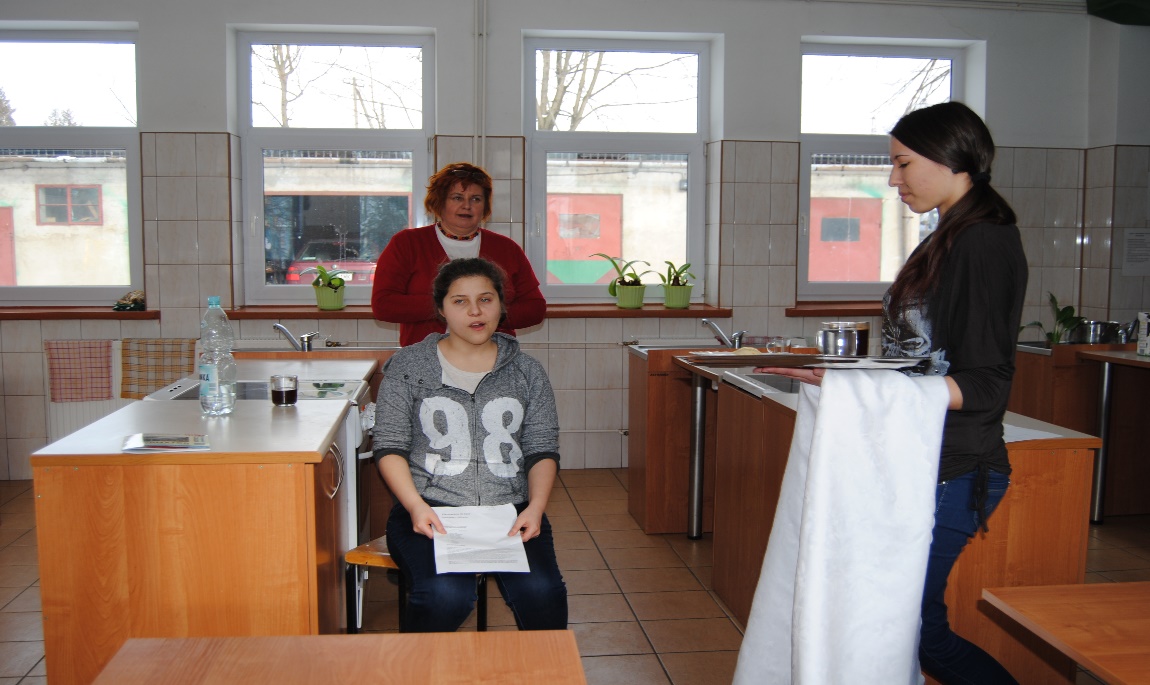 Także wzięliśmy udział w:
kursie „ gotowania”,
    kursie „urządzenia i techniki stosowane w cateringu”,
    szkoleniu „kontrola celna, kontrola sanitarno-          	epidemiologiczna, polisa ubezpieczeniowa”
Spotkaliśmy się Z Panem Mullerem
Wzieliśmy udział w WYCIECZkach
Otrzymaliśmy KIESZONKOWE…
I NARESZCIE W DROGĘ
Cel Naszej podróży…
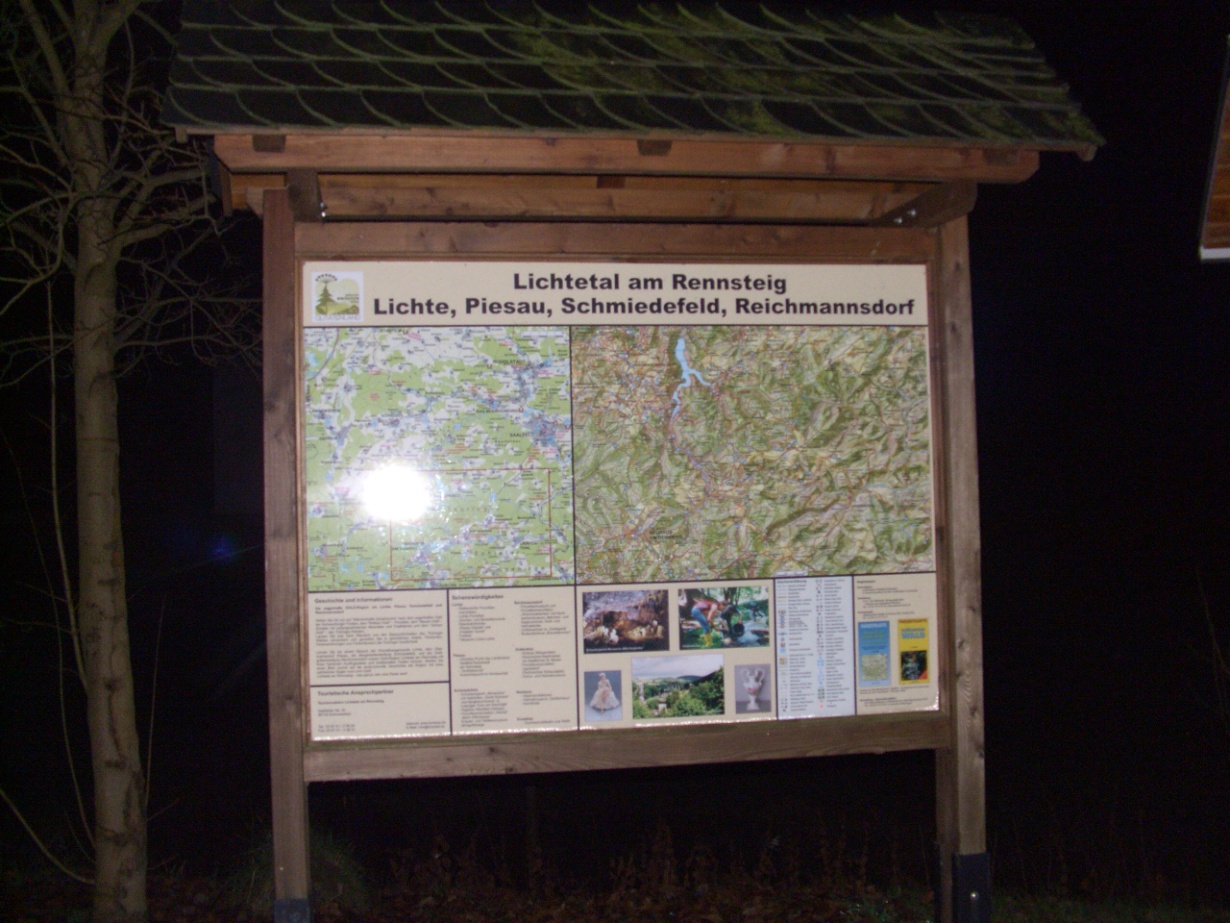 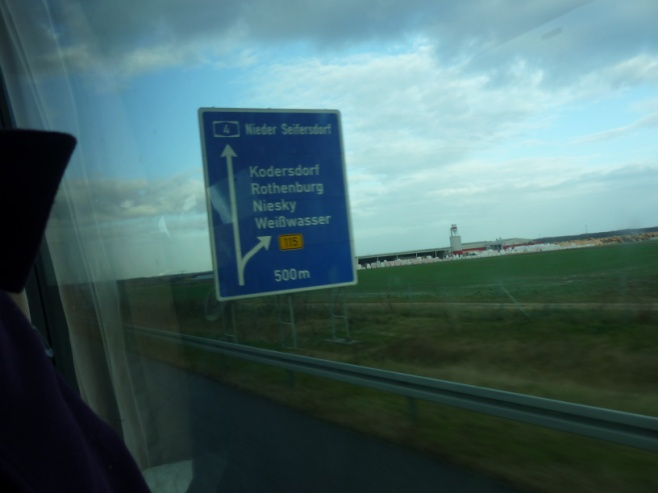 Zakwaterowanie
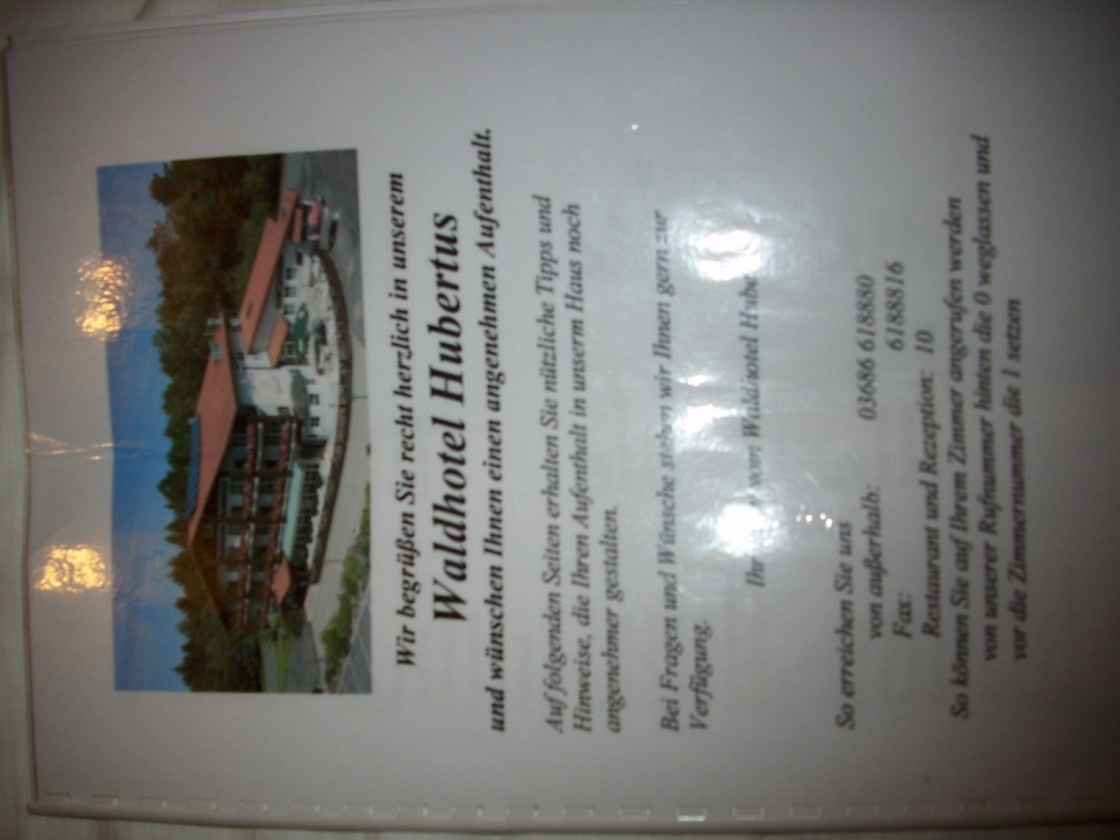 Zamieszkaliśmy w wysokiej klasy hotelach i pensjonatach w miejscach odbywania praktyk.
Praktikum in Thüringen
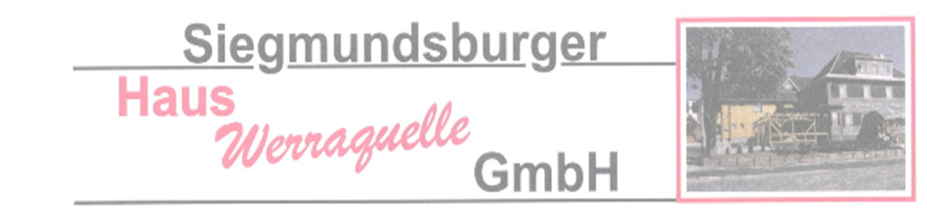 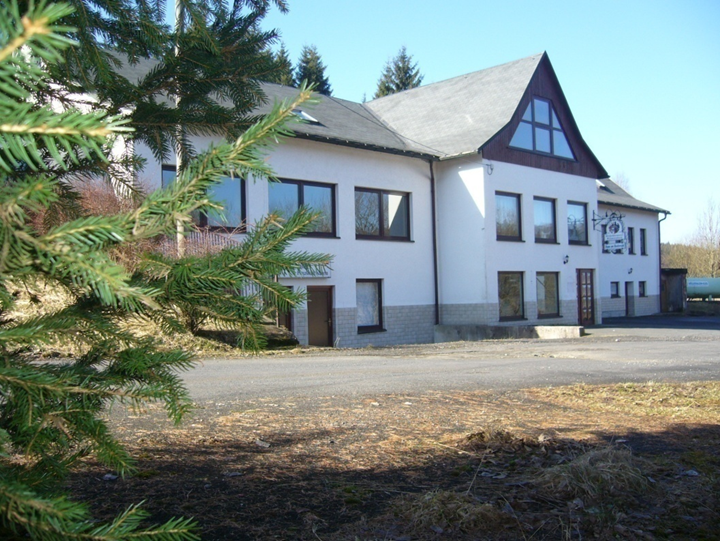 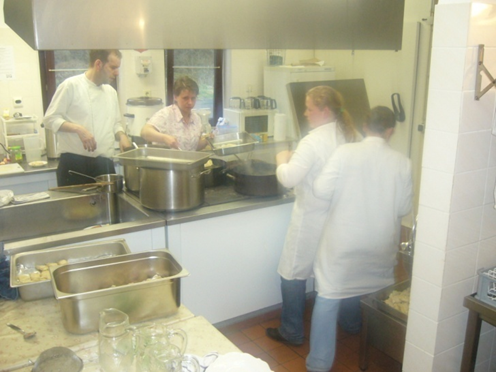 Nasza inwencja twórcza nie zna granic…czyli ze wszystkiego można zrobić coś smacznego 
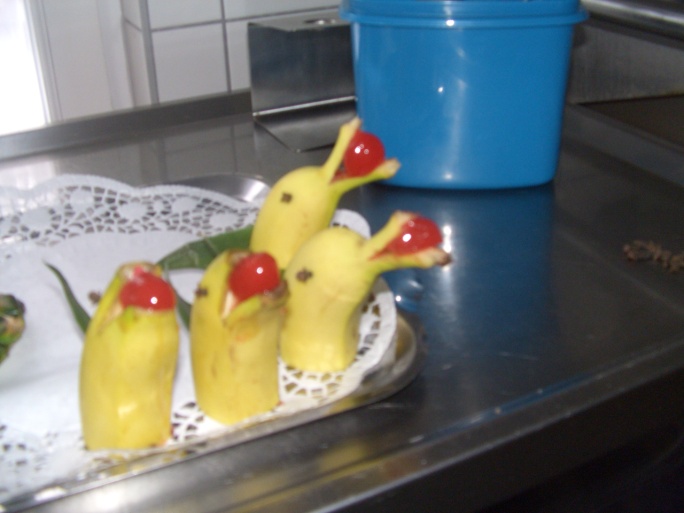 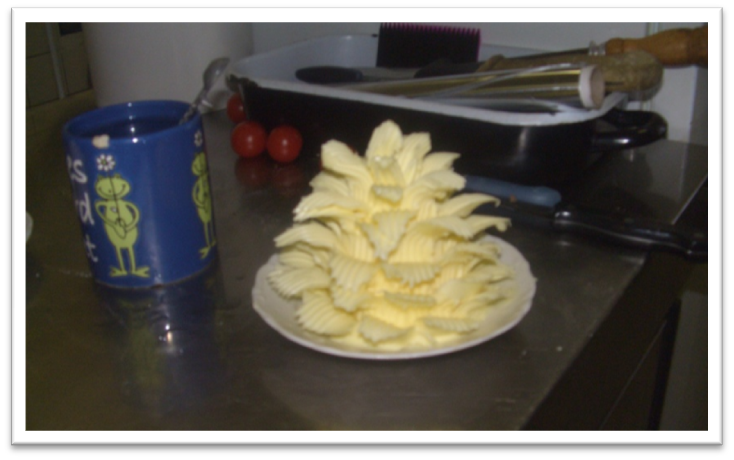 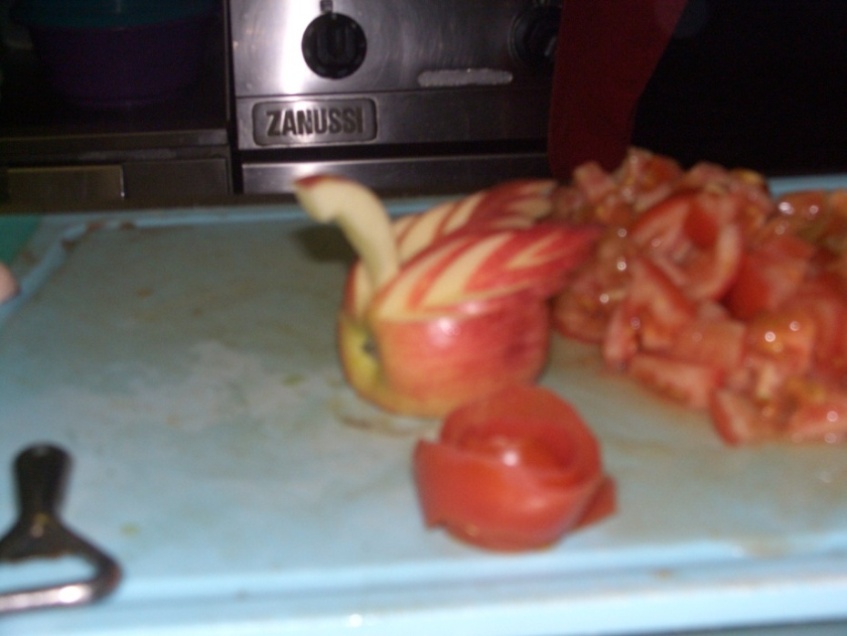 rezultaty
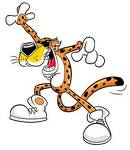 CZAS WOLNY
Przedstawiciel strony niemieckiej zapewnił nam czas wolny, który mogliśmy zagospodarować, korzystając z atrakcji regionu. Do najczęstszych rozrywek należały:
kręgle,
basen,
wycieczki po okolicy,
zamek miniatur,
siłownia,
narty,
lokalne imprezy,
i nie tylko!.
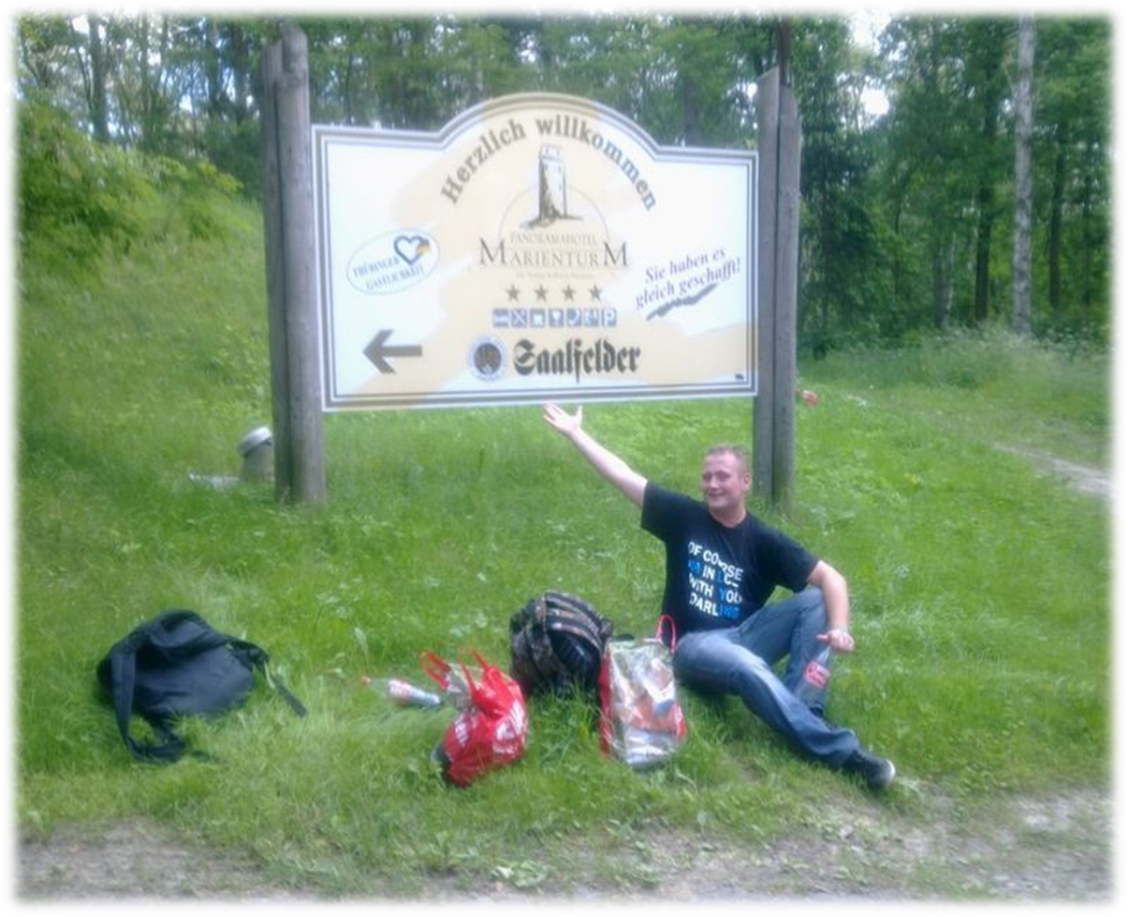 … okazją do korzystania z wielu rozrywek
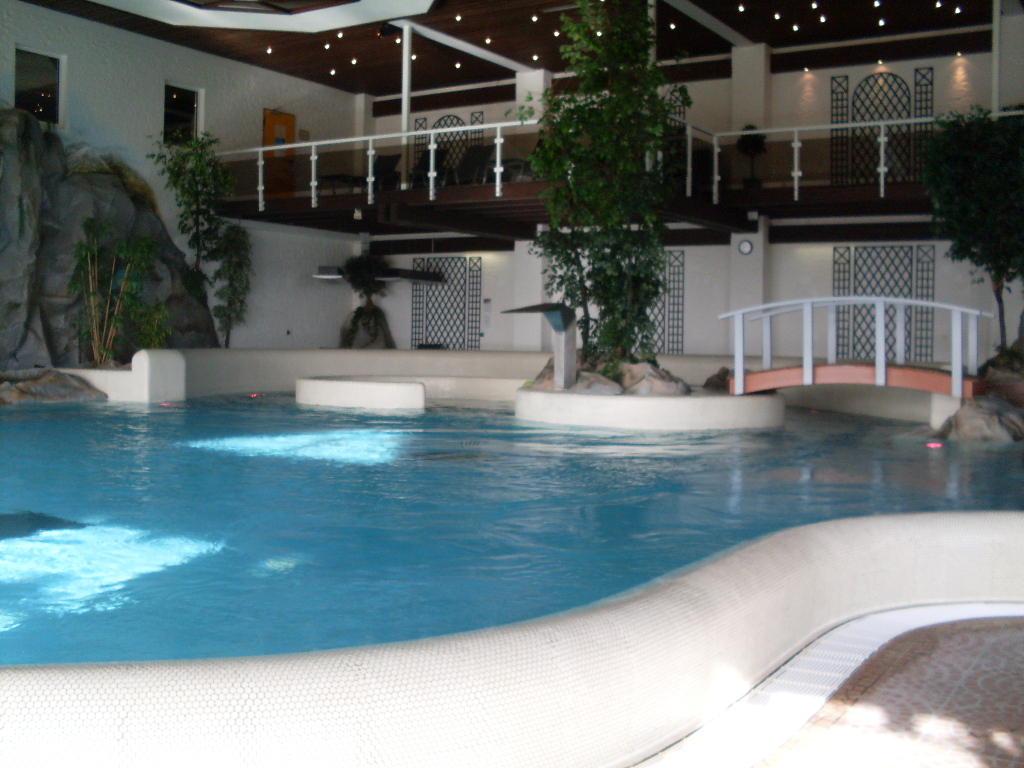 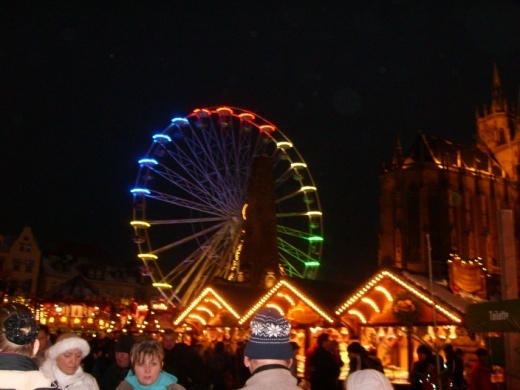 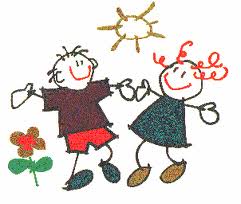 Mieliśmy okazję poznać nowe zawody …
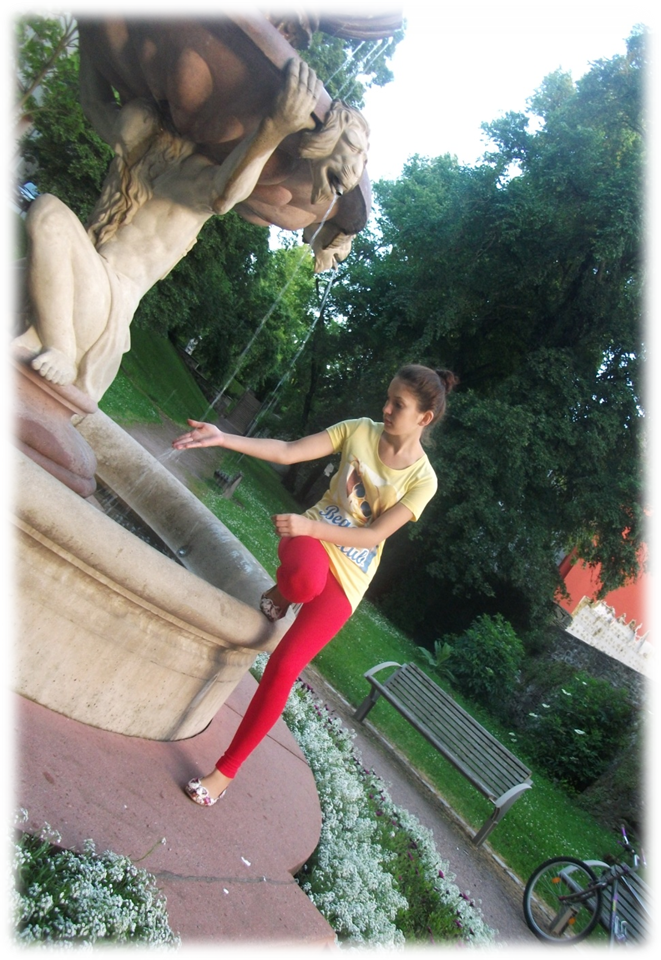 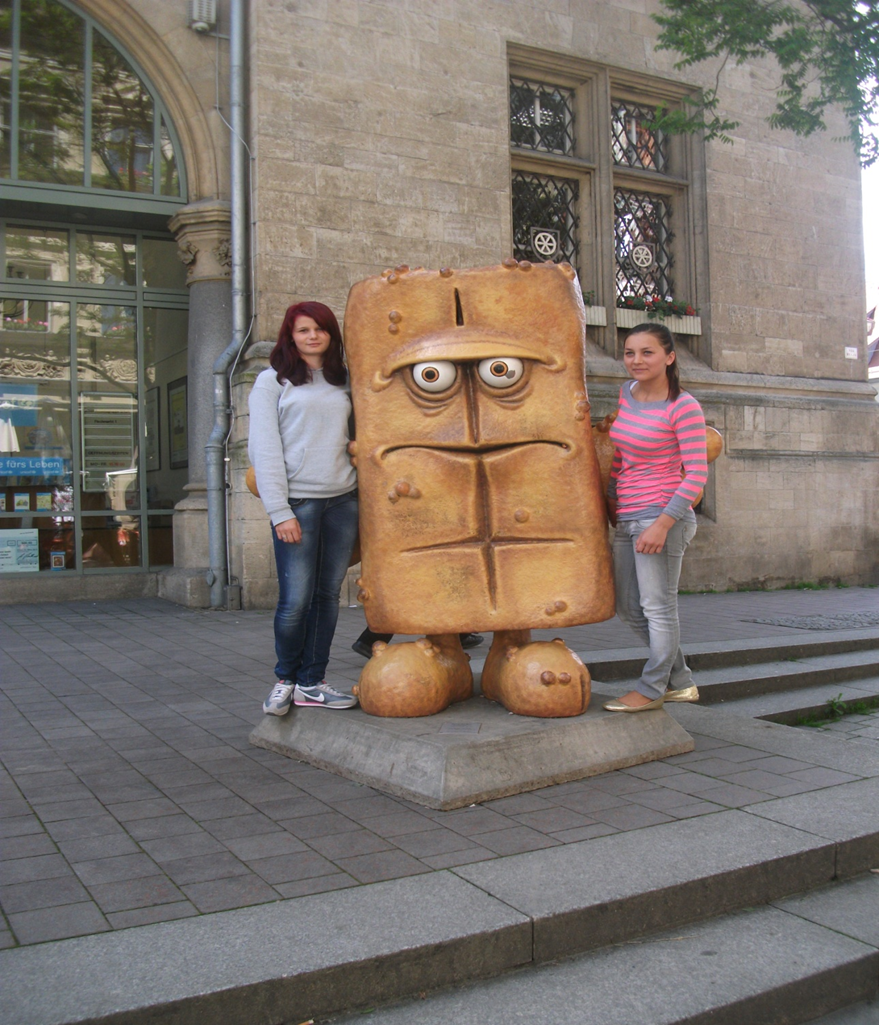 … i wrócić do dzieciństwa
Ulubionym zajęciem każdej kobiety w czasie wolnym były zakupy.
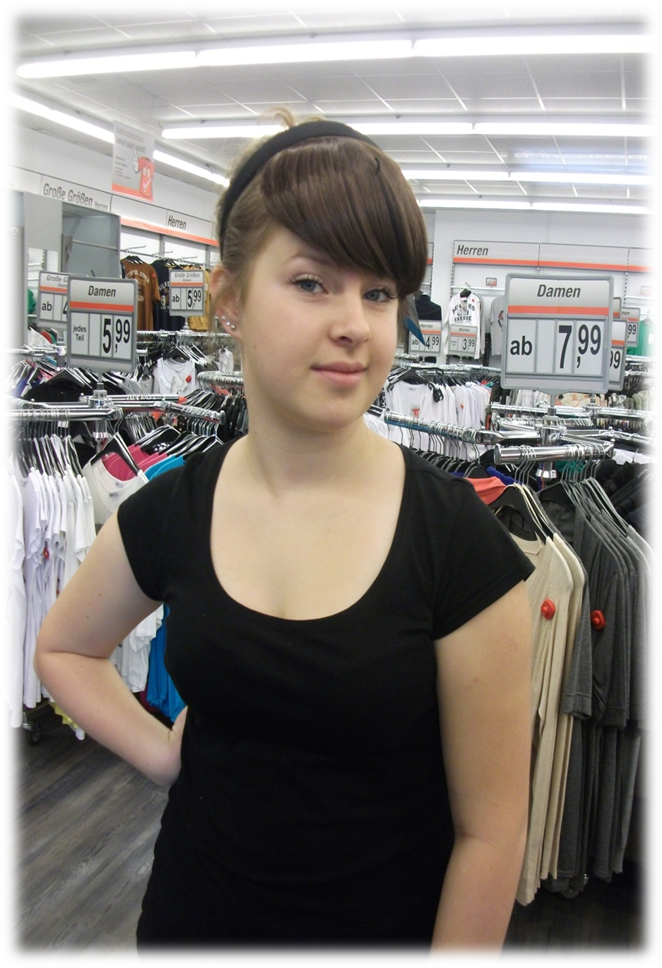 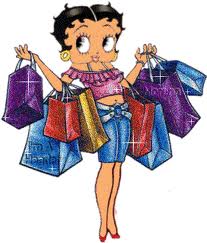 Mimo wszystko najbardziej tęskniliśmy za … S Z K O Ł Ą
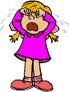 powrót
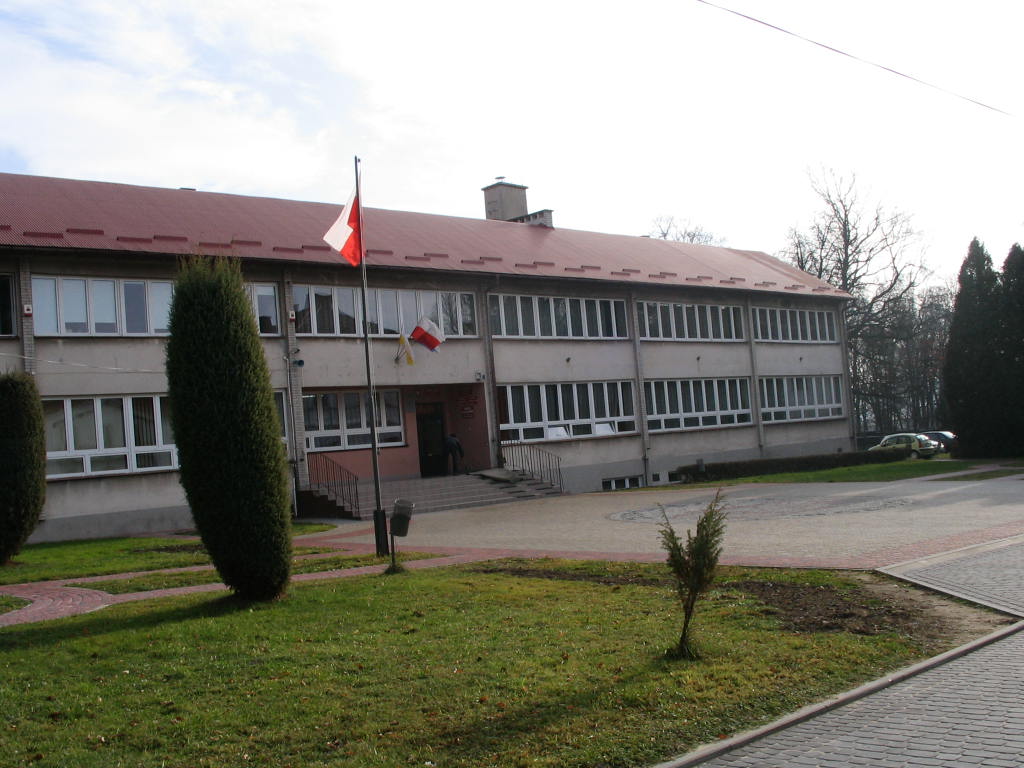 Die RÜckfahrt do szkoły
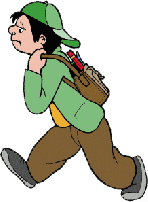 Czas na rozpowszechniani rezultatów
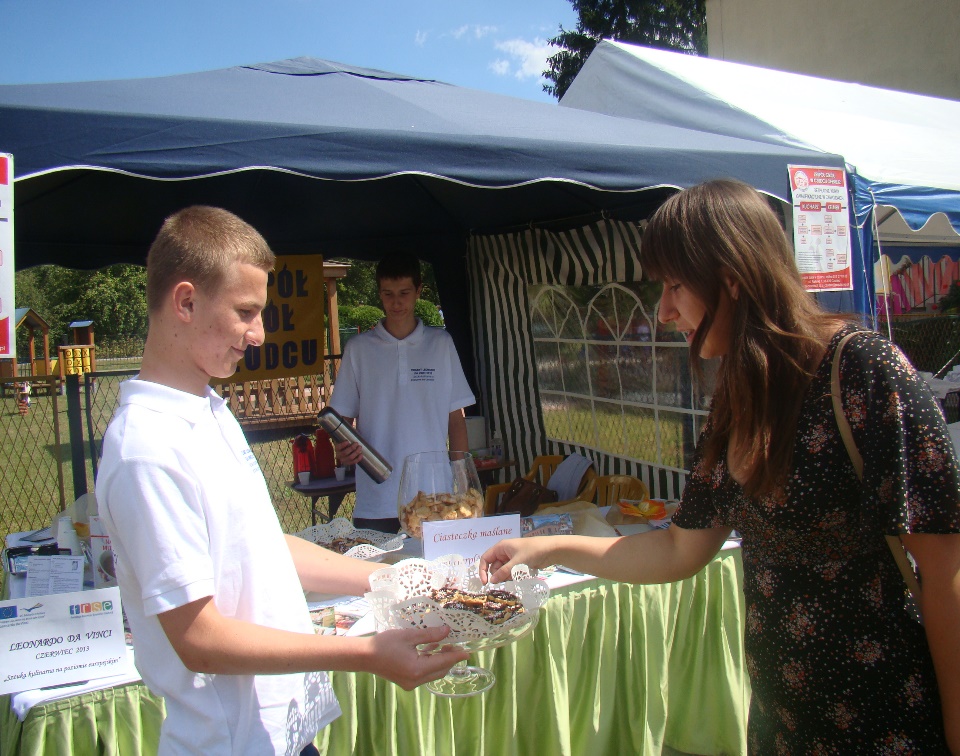 Warsztaty i Pokaz kulinarny kuchnia niemiecka
Dla przybyłych gości przygotowaliśmy zbiór przepisów  kuchni niemieckiej, które proponujemy wykonać w domu
Wykonaliśmy kilka potraw aby  zaprezentować nasze umiejętności zawodowe nabyte podczas stażu w Niemczech
Przygotowujemy potrawy z poznanych receptur podczas stażu
Dzielimy się przepisami z przybyłymi gośćmi
Podczas degustacji udzielamy porad i wskazówek prawidłowego przygotowania potraw
Oto  kilka propozycji których  nauczyliśmy się w niemczech
znakomite przystawki
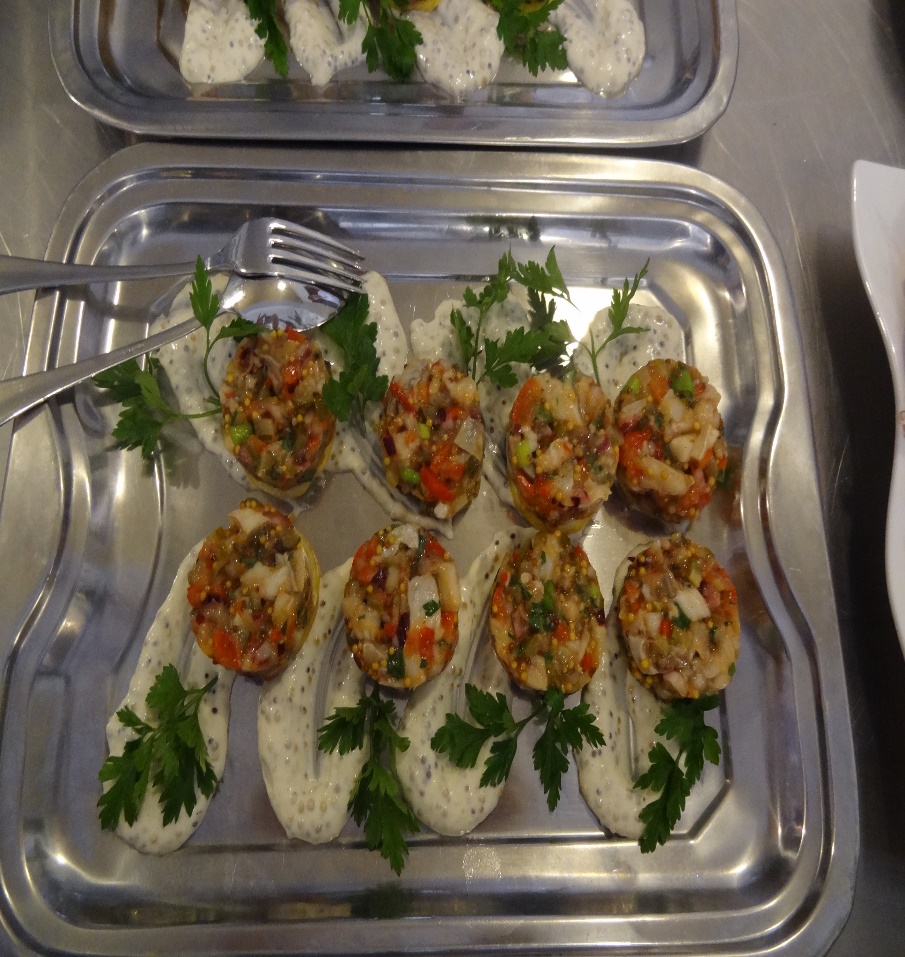 Golonka 		 sałatka ziemniaczana
na podsumowanie mus bawarski
ZDOBYCIE KWALIFIKACJI ZAWODOWYCH
Zwieńczeniem odbytego stażu było otrzymanie certyfikatów i EUROPASSÓW potwierdzających nasze umiejętności i kompetencje zawodowe. Honorują je wszystkie kraje Unii Europejskiej. EUROPASS to dziś dodatkowy atut na rynku pracy w Polsce i za granicą.
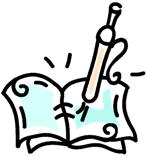